Effects of Bitter Crab Disease on the gene expression of Alaskan Tanner Crabs
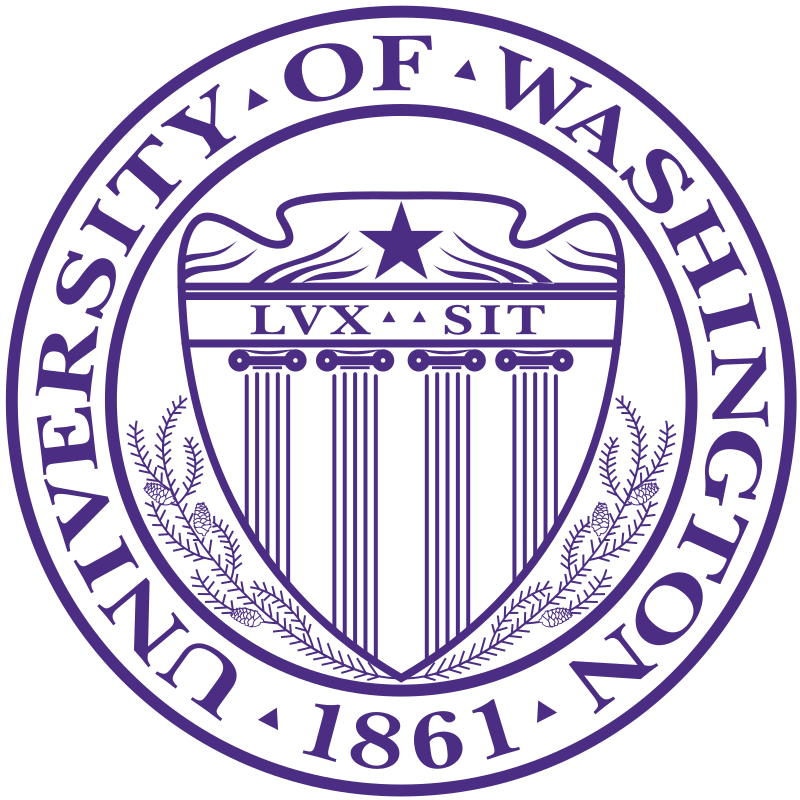 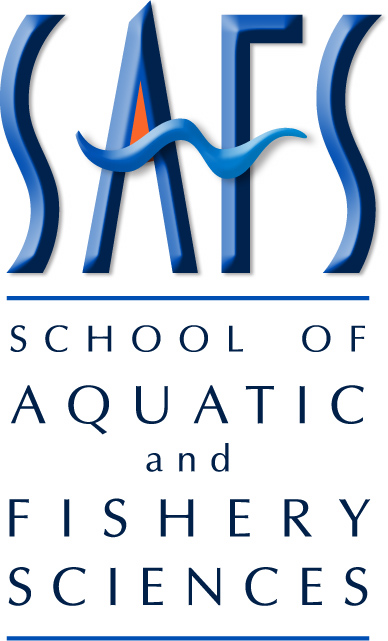 Grace Crandall
Roberts Lab, UW SAFS
NSA/PCS PCSGA 2019
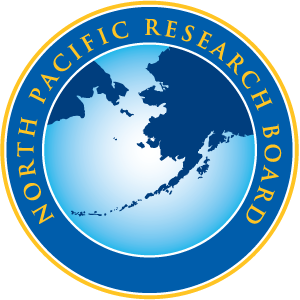 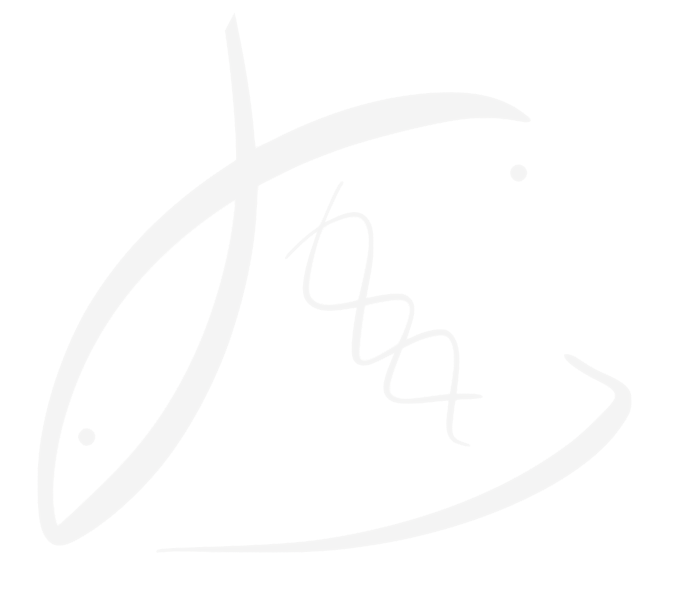 [Speaker Notes: 12 minute talk, 3 minutes questions
ADD IMAGE CITATIONS]
Tanner Crab (Chionoecetes bairdi )
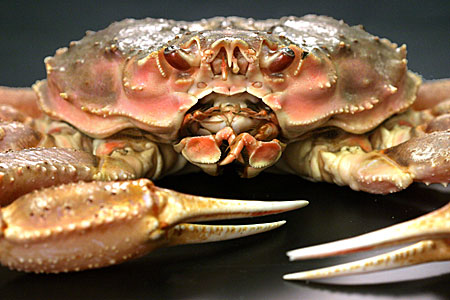 Range and economic importance
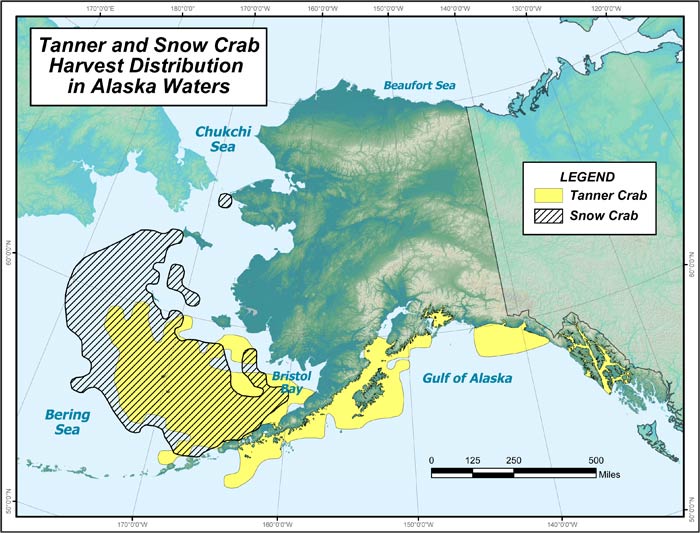 SE population: $21million fishery (2014)
Often marketed under “snow crab”
Market sized males: 7-9 years old, 2-4 lbs
Image: ADF&G
[Speaker Notes: https://www.adfg.alaska.gov/index.cfm?adfg=tannercrab.main 
Range AK-OR]
Threats to fishery
Bitter Crab Disease (“Principle Threat” - ADF&G)
     		Prevalence (     SE Alaska vs.      Bering Sea)


 2.    Warming oceans
		Increase BCD prevalence?
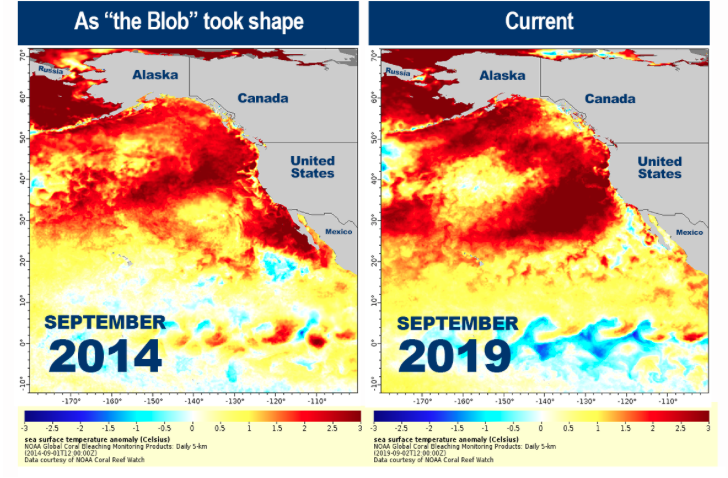 NOAA Fisheries
[Speaker Notes: https://www.fisheries.noaa.gov/feature-story/new-marine-heatwave-emerges-west-coast-resembles-blob]
What is bitter crab disease?
Parasitic dinoflagellate Hematodinium spp.
Takes over hemol spaces in crab
Outcompetes host for nutrients + oxygen


Transmission: unknown 
Molting?
Ingestion? (water column; cannibalism)
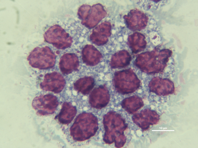 Hemolymph smear: Hematodinium → purple
[Speaker Notes: Transmission: recently molted, ingestion]
Bitter Crab Disease signs
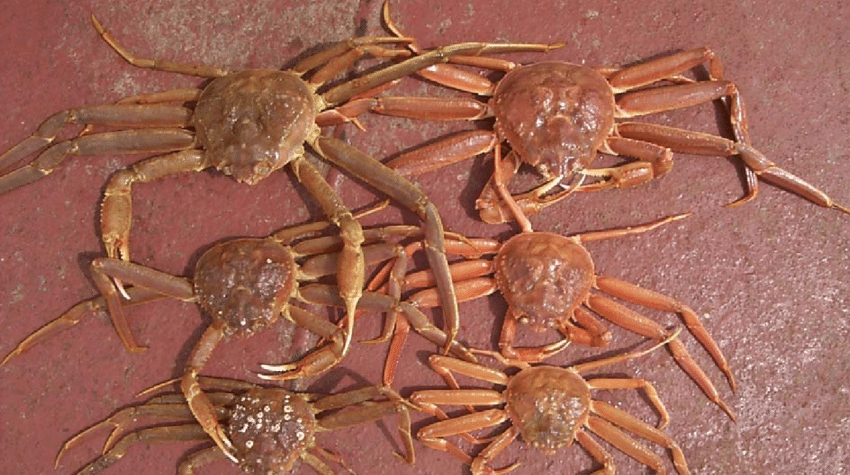 red/cooked-looking carapace
Bitter Crab Disease signs
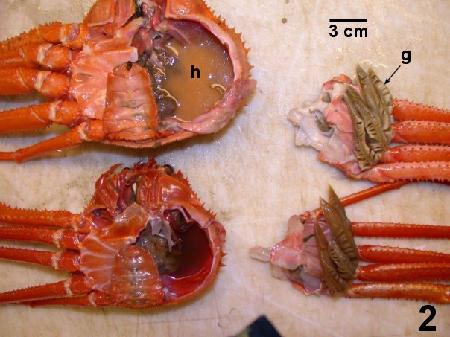 Milky hemolymph
Bitter Crab Disease signs
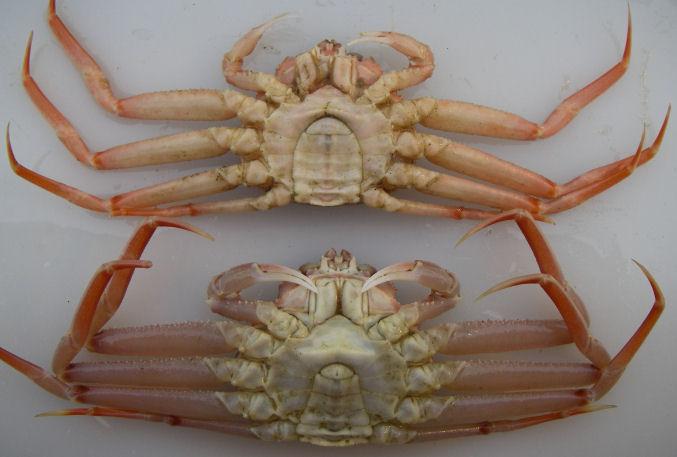 Mottled legs
Bitter Crab Disease signs
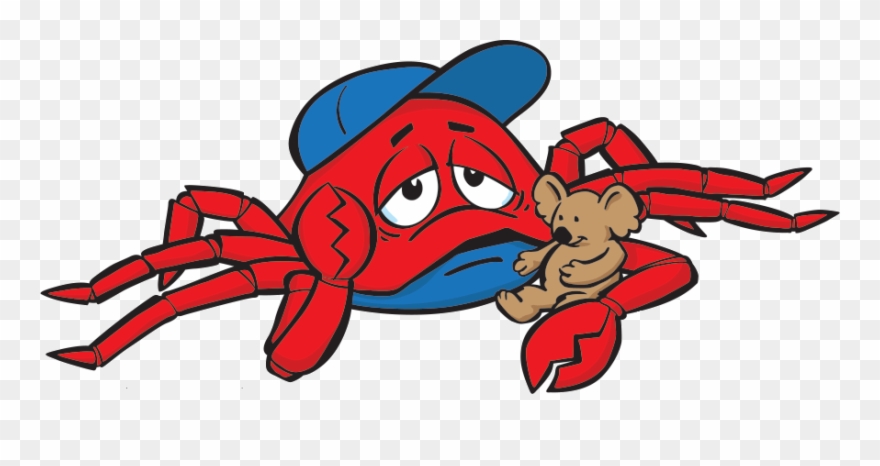 Lethargy
Bitter Crab Disease signs
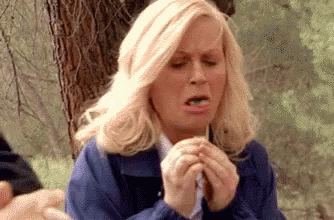 Bitter, chalky meat
[Speaker Notes: When cooked]
Diagnosis
Gross signs
PCR
Hemolymph smears
Histology
Diagnosis					         Prognosis
Death…?
Chronic…?
Death from secondary factors…?
	Suffocation; starvation; etc.
Gross signs
PCR
Hemolymph smears
Histology
Goals of project
ID genes in crab that are involved in immune and temperature response

ID genes in parasite that are involved in virulence
Why care about genes?
Unbiased 
Basic functionality in organism
Differential abundance → how conditions affect organism 
Understand unknowns: mortality; transmission; ocean warming
Fishery management
[Speaker Notes: Unbiased: either genes are present or not; the ones that are present will tell us what biological processes are taking place

So many unknowns - helps us unbiased understand (bring back temperature picture) maybe if we have a better idea - better idea of what to predict for fisheries 
How will I find the genes??]
Transcriptomics
Transcriptomics
DNA  → RNA → Protein
transcribe
translate
RNA sequence = transcriptome
[Speaker Notes: Up next: experimental design]
Sampling and acclimation
~400 immature, male crabs sampled from Juneau by ADF&G fall 2017
cPCR at NOAA lab for initial infection status
Crabs acclimate for 9 days to tanks
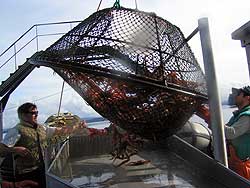 [Speaker Notes: Immature males because thought that intermediate age are most susceptible - especially during molting when they are most vulnerable
Mature determined by some ratio of carapace to cheliped length]
Treatments
180 crabs chosen to continue
Hemolymph sampled: RNA extraction
Separated into 3 temps → 10 infected, 10 uninfected per tank
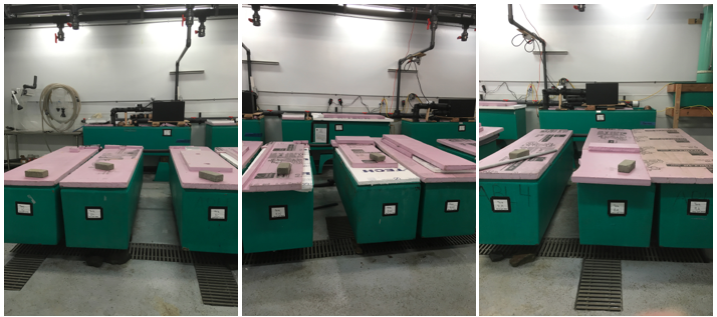 4˚C
“cold”
10˚C
“warm”
6˚C
“ambient”
Hemolymph sampling timeline
Day 0
Crabs brought to lab
Day 9
Crab hemolymph sampled, then split into temp
treatments
Day 12
Crab hemolymph sampled
Day 26
crab hemolymph sampled, experiment breakdown
How did we sample hemolymph?
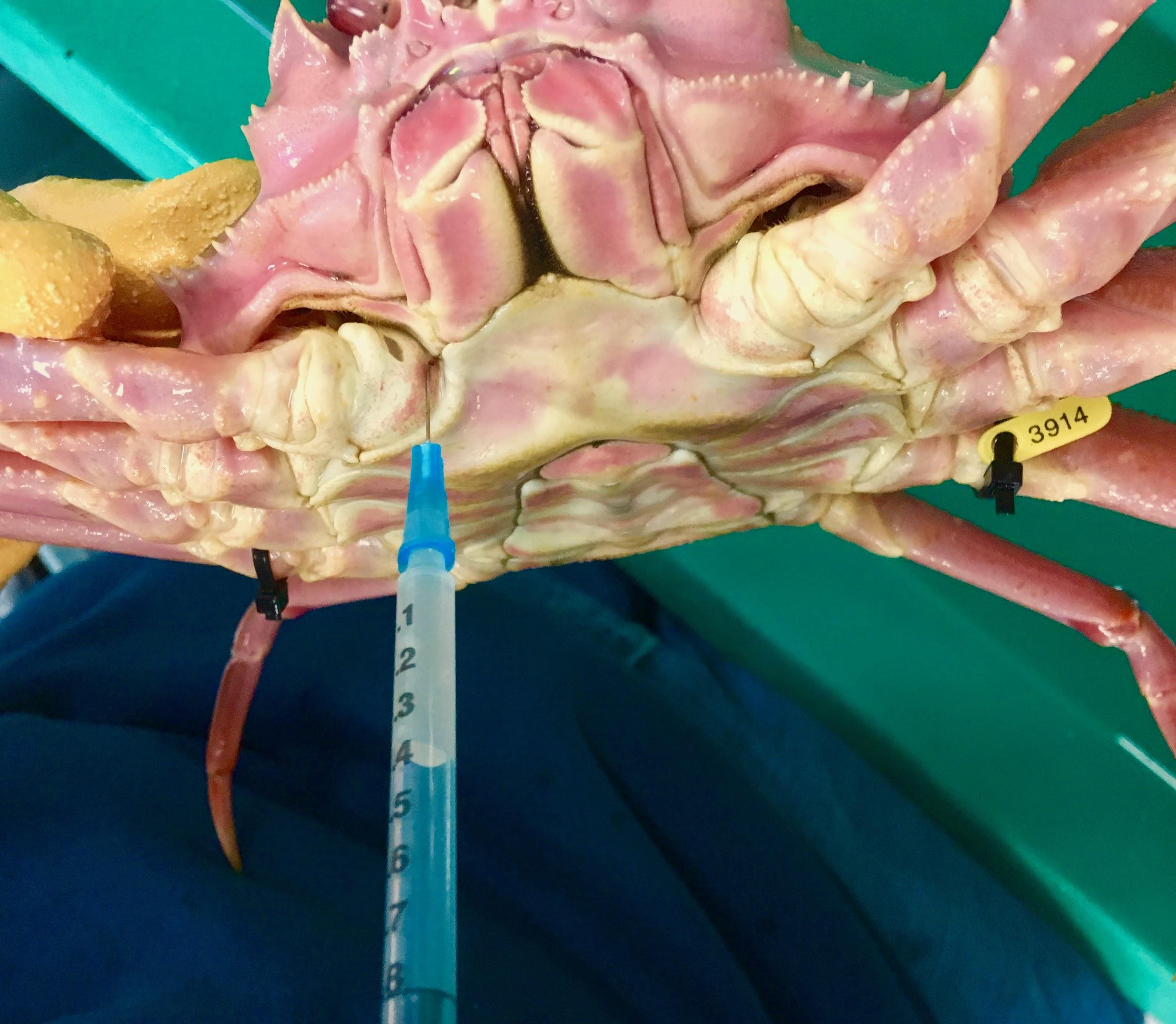 Stored in RNAlater for RNA extraction
[Speaker Notes: Sampled hemolymph at day 9, 12, and 26 for RNA extraction (transcriptome, annotation) and]
Processing samples
RNA extraction
	RNeasy Plus Micro Kit (Qiagen)




NWGC: library prep and sequencing
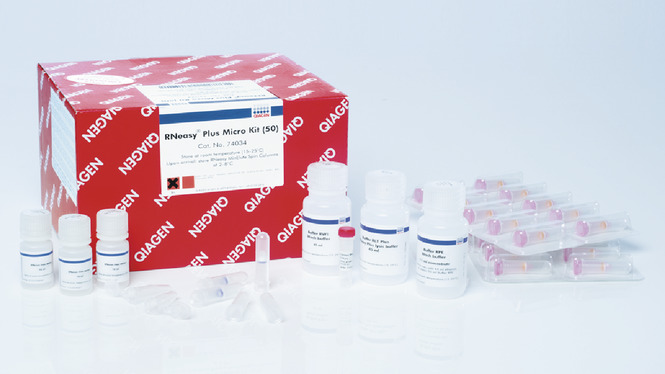 Pooled samples
[Speaker Notes: Different libraries made - but don’t have data - here’s what’s coming]
Transcriptomes in the works
[Speaker Notes: I had anticipated having data back to share results, but since I haven’t received it, I’ll share first transcriptome]
First transcriptome
Pooled sample:    
Day 26, infected and uninfected, cold and ambient
[Speaker Notes: Value - developing pipeline; identifying genes]
Transcriptome assembly
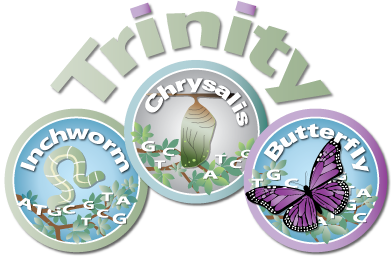 Transcriptome
143,172 contigs
[Speaker Notes: Assembled data
# of sequences (contigs)

A contig (from contiguous) is a set of overlapping RNA segments that together represent a consensus region of RNA.]
Compared transcriptome to known Dinophyceae proteins
Matched:
Hematodinium
Did not match:
Crab
26.3%
73.7%
[Speaker Notes: Dinophyceae is the dinoflagellate class (Hematodinium is a dinoflagellate)
From contigs - % that are putative crab and % that putative hematodnium
Dinoflagellates (background) - share that those are putative Hematodinium, rest are crab]
Annotation
Gene ontology (GO) terms for
 crab and Hematodinium protein lists
Hematodinium biological processes
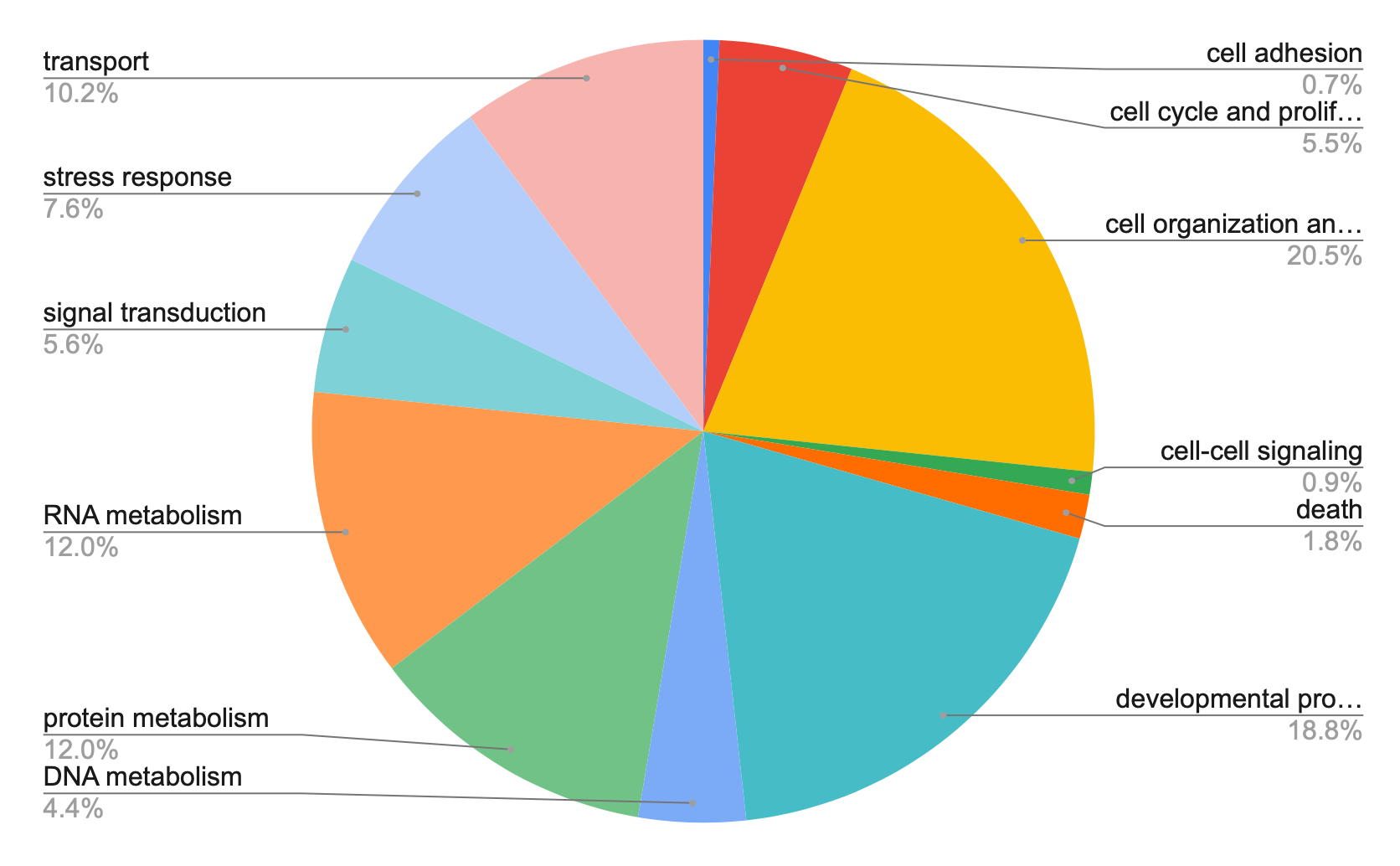 [Speaker Notes: https://docs.google.com/spreadsheets/d/1lNeKlqT5q57WgtVkARp-Afhr9FAchR7OsH9lzNBx6TU/edit#gid=0]
Crab biological processes
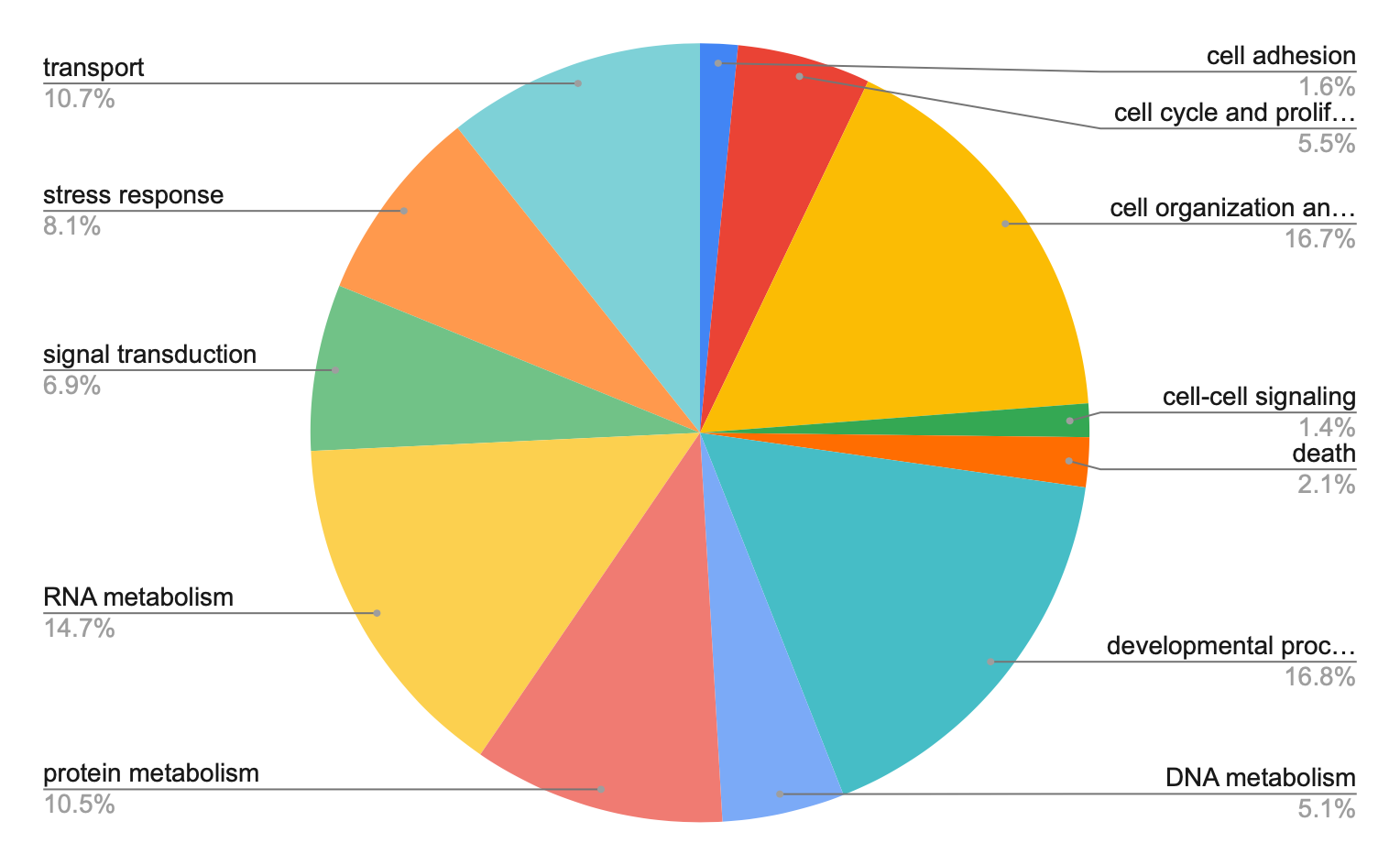 [Speaker Notes: https://docs.google.com/spreadsheets/d/19KVnNG6F3dFFhexe2TuVgkLw_bHXOdu3OsY2bU4Wb3Y/edit#gid=0]
Crab biological processes
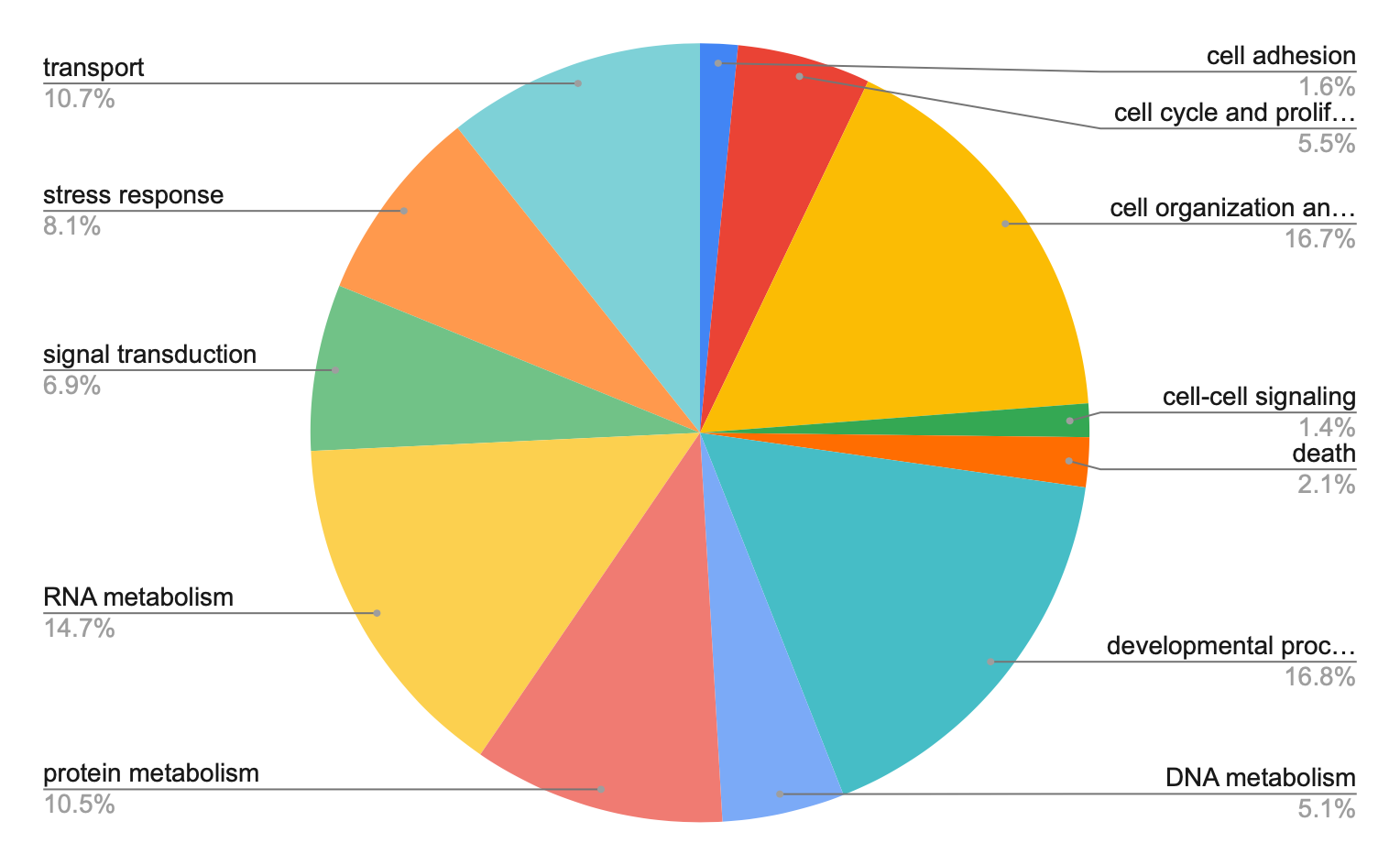 [Speaker Notes: https://docs.google.com/spreadsheets/d/19KVnNG6F3dFFhexe2TuVgkLw_bHXOdu3OsY2bU4Wb3Y/edit#gid=0


Stress: immune and temperature stress]
Crab response genes
Recognize protein patterns produced by pathogens → activate innate immune response
Keeps immune response going → inhibits breakdown of proteins that initiate innate immune response
Attracts T cells in response to inflammatory stimulus
Heat shock protein → produced in response to stressful conditions
Next steps
Transcriptomes accounting for sampling day and infection status 
Transcriptomes accounting for temperature and infection status
Compare across transcriptomes for differential gene expression
[Speaker Notes: Waiting on data for step number 1
Have a pipeline that will help with processing new data 

Will allow us to predict whether it will be what in future with increasing temperatures 
May help with disease death, transmission? Unknowns? When look at parasite and crab genes together]
THANK YOU!
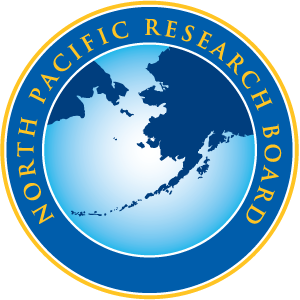 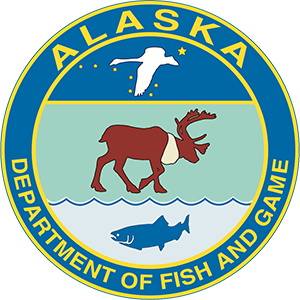 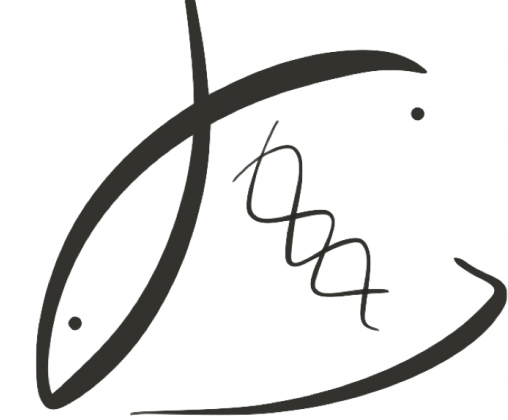 P.I.s: 
Dr. Steven Roberts
Dr. Pam Jensen

Roberts Lab:
Jay Dimond
Laura Spencer
Shelly Trigg
Brent Vadopalas
Yaamini Venkataraman
Sam White

UW NWGC
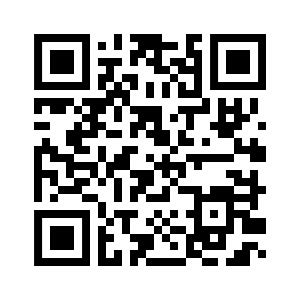 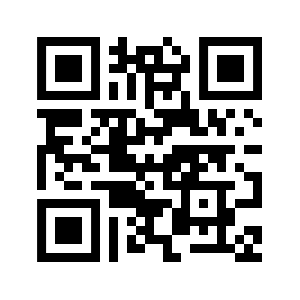 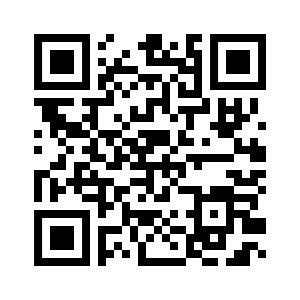 bittercrab.science
grace-ac.github.io
Podcast: DecaPod
[Speaker Notes: Thank you 
Stay involved for upcoming results by following the project website, my online notebook, and tuning into our podcast “DecaPod”]